HUITIEME edition des rencontres de danse contemporaine ET cirque
LES 13 ET 14 JUIN 2018 A L’IFCI
ABIDJAN
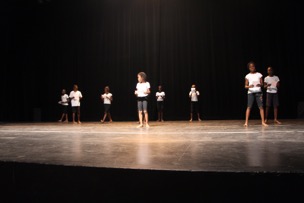 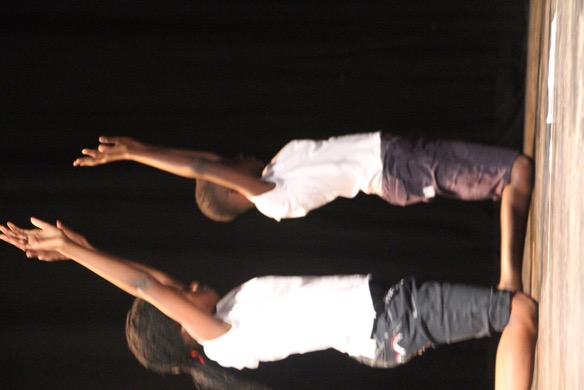 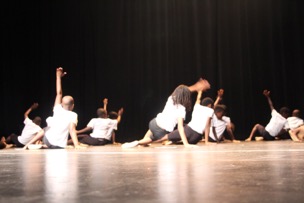 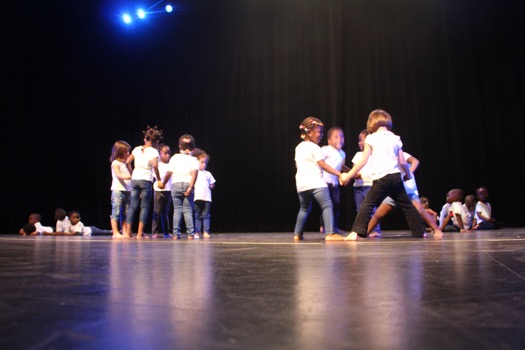 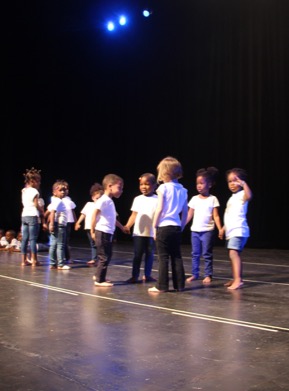 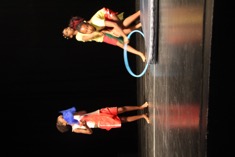 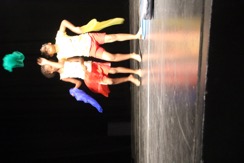 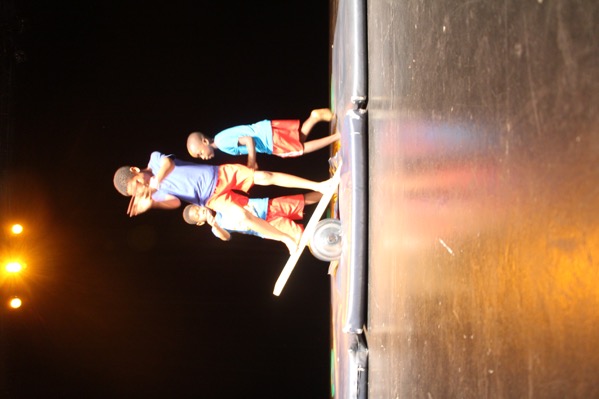 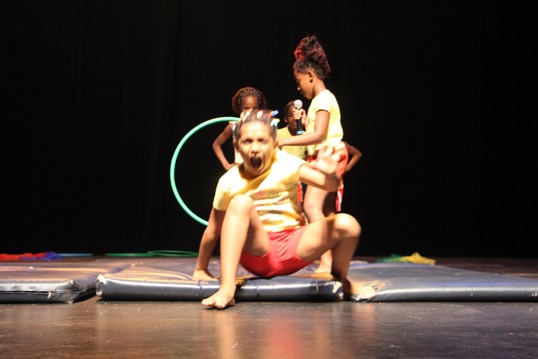 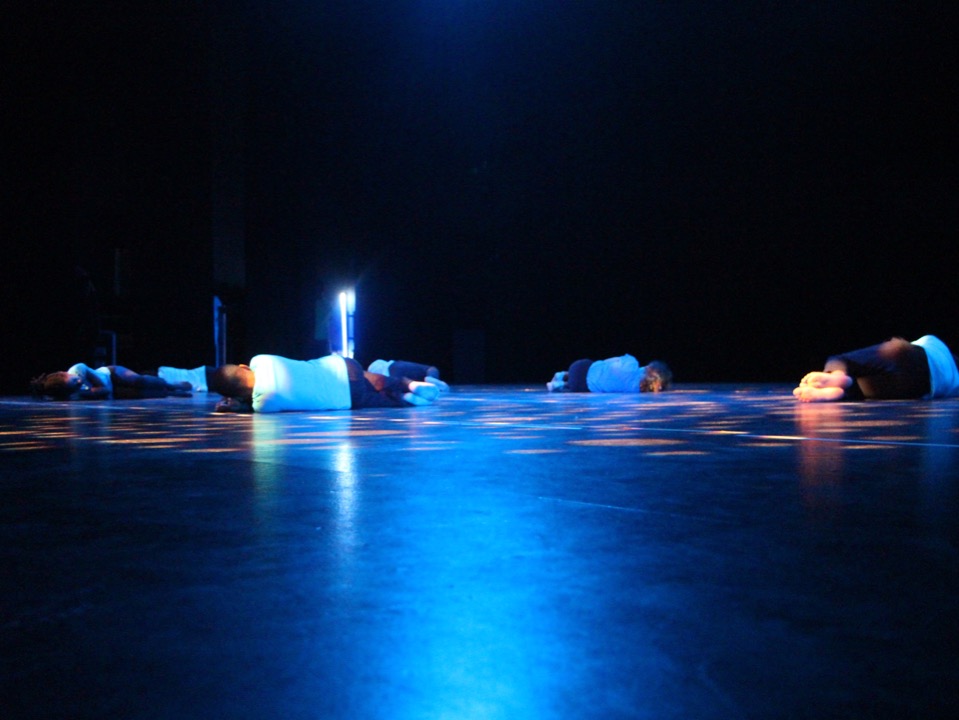 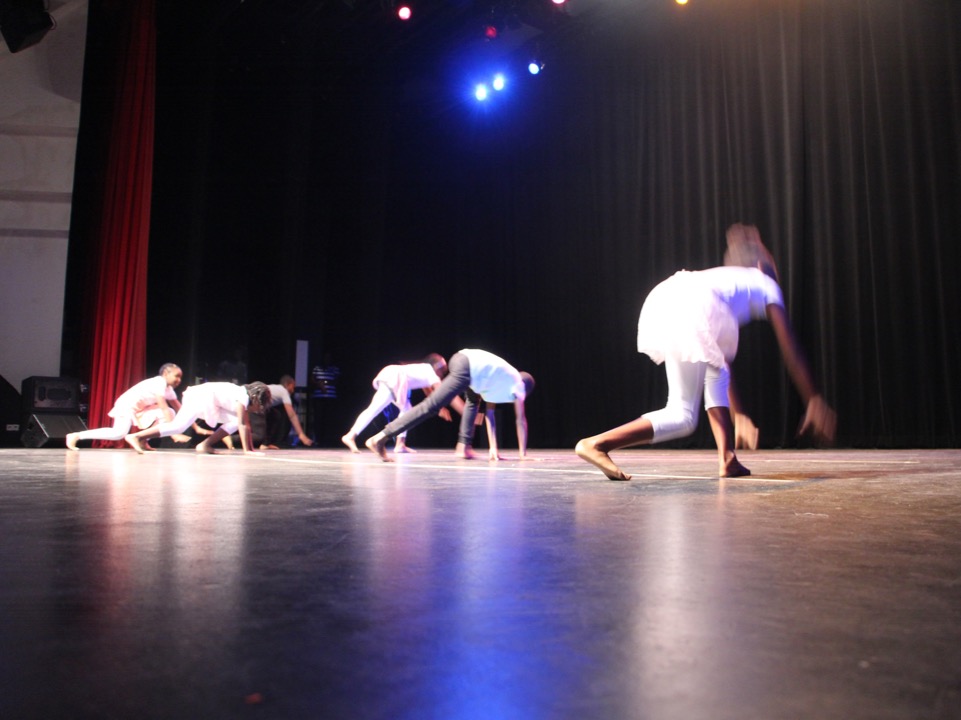 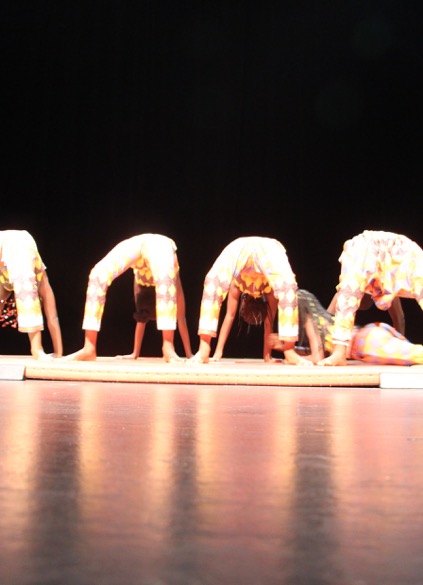 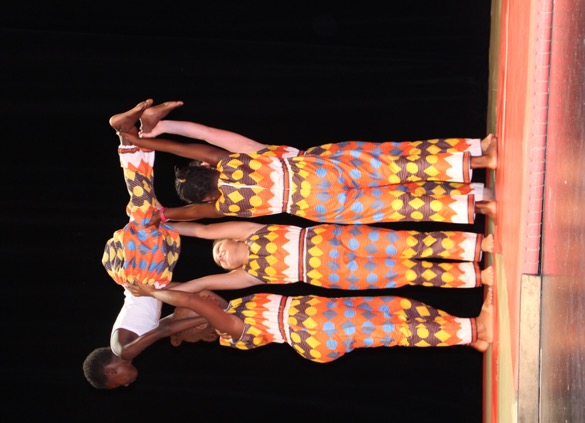 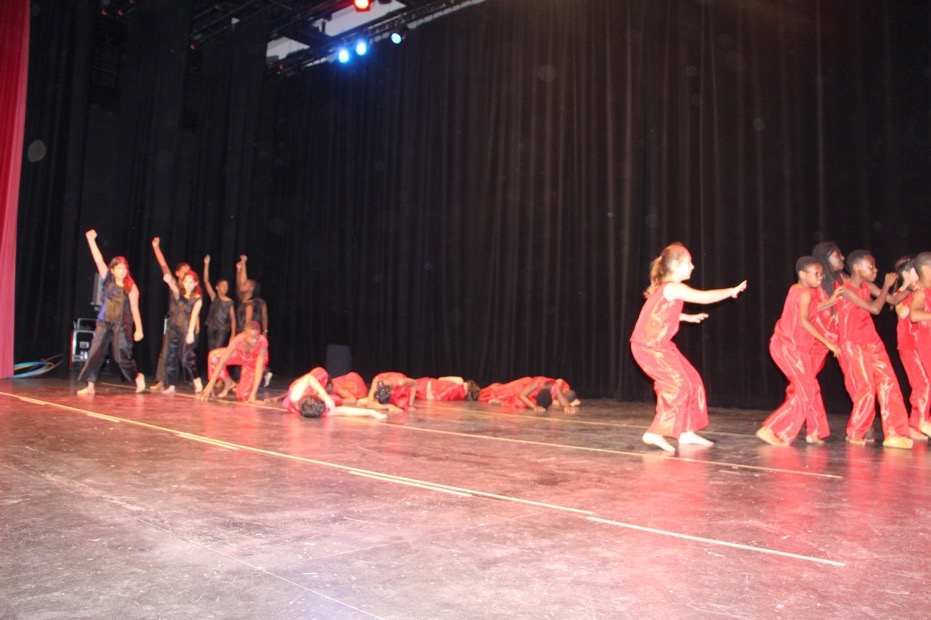 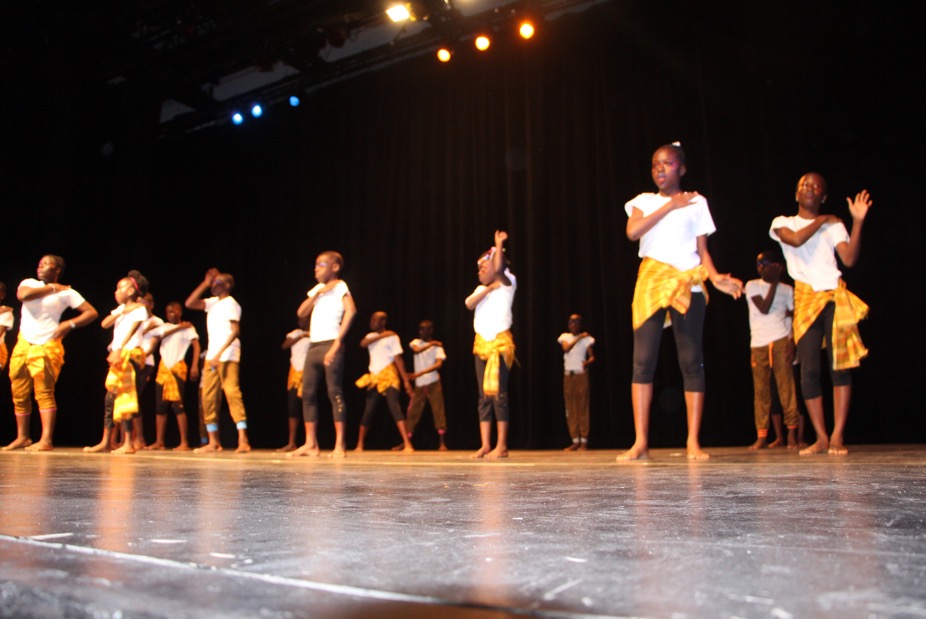 RENDEZ-VOUS PRIS POUR L ’AN PROCHAIN
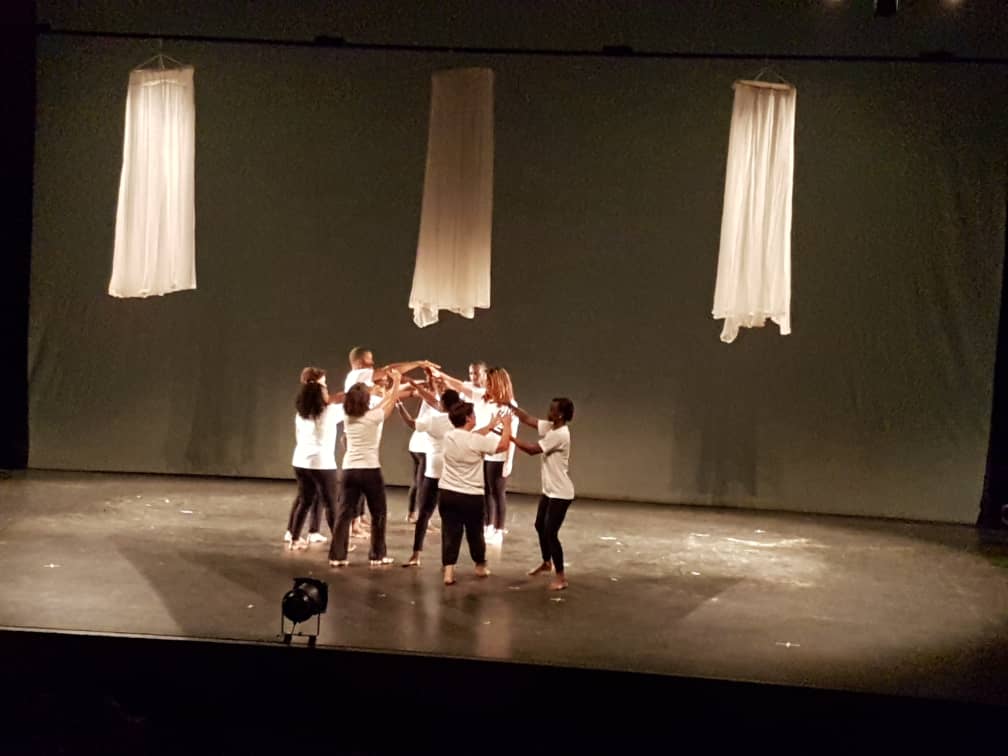 Beaucoup d’émotions..
Bravo à tous les élèves et aux enseignants!
Avec la participation des écoles homologuées, des écoles partenaires et de la Bibliothèque pour tous.